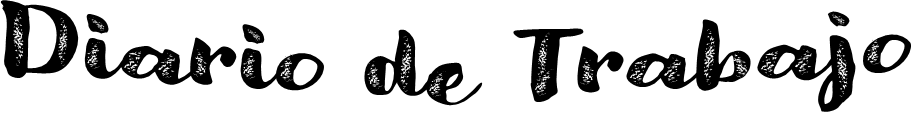 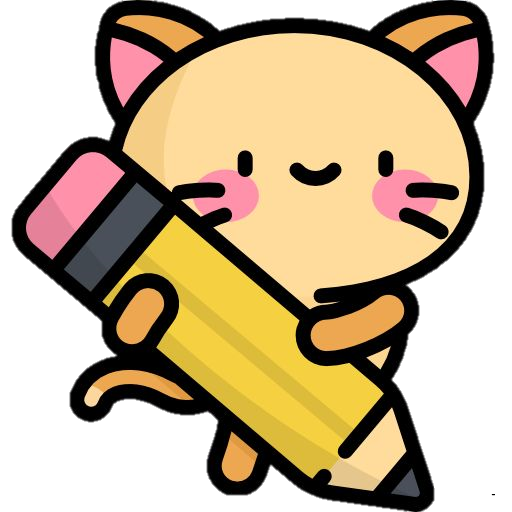 Nombre: Yazmin Tellez Fuentes N.L.: 19
Materia: Aprendizaje en el ServicioProfra.: Elizabeth Guadalupe Ramos Suarez
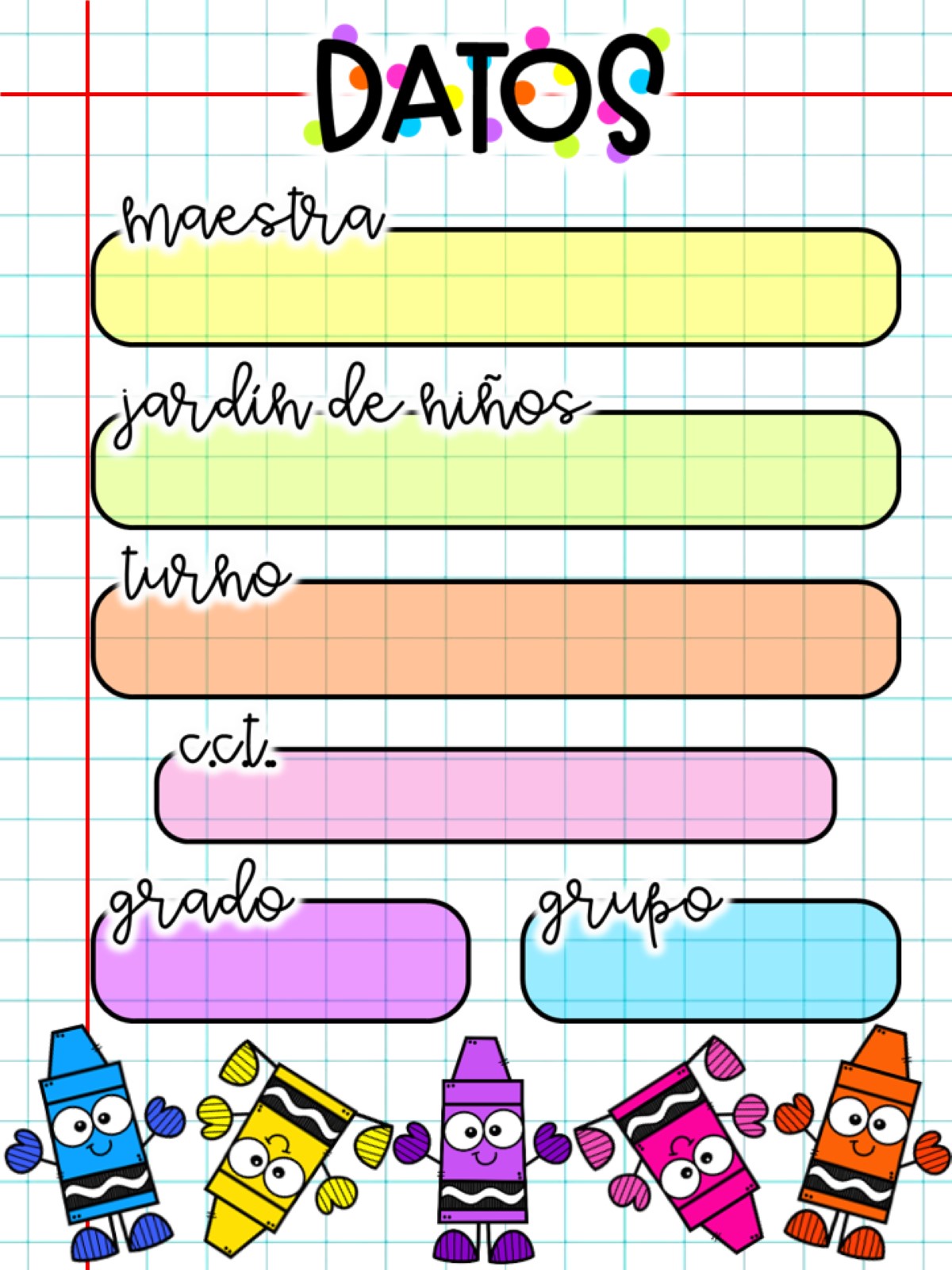 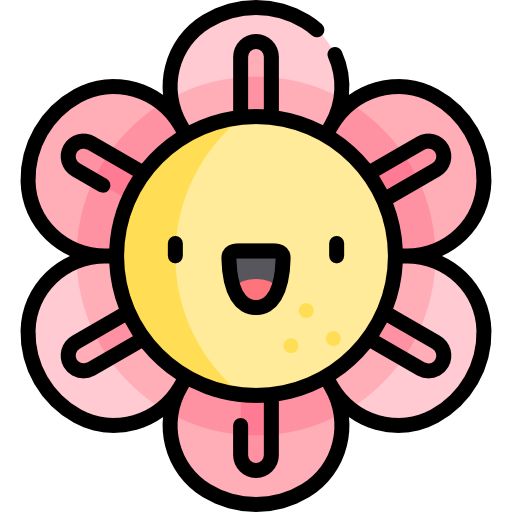 06/09/2021
Fecha
Situación de Aprendizaje
Jugando con mi nombre y los números
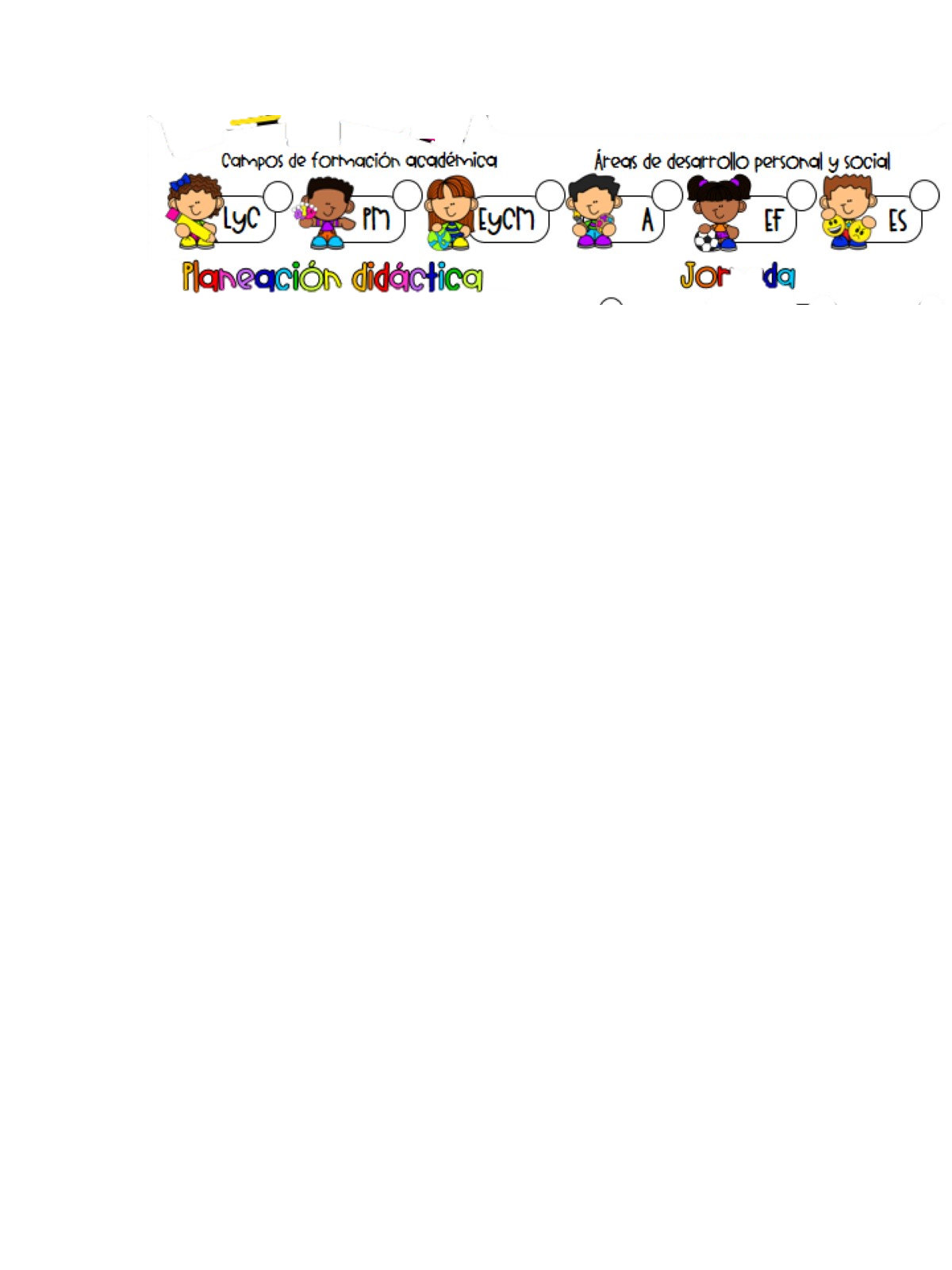 Yazmin Tellez Fuentes
Alma Garza
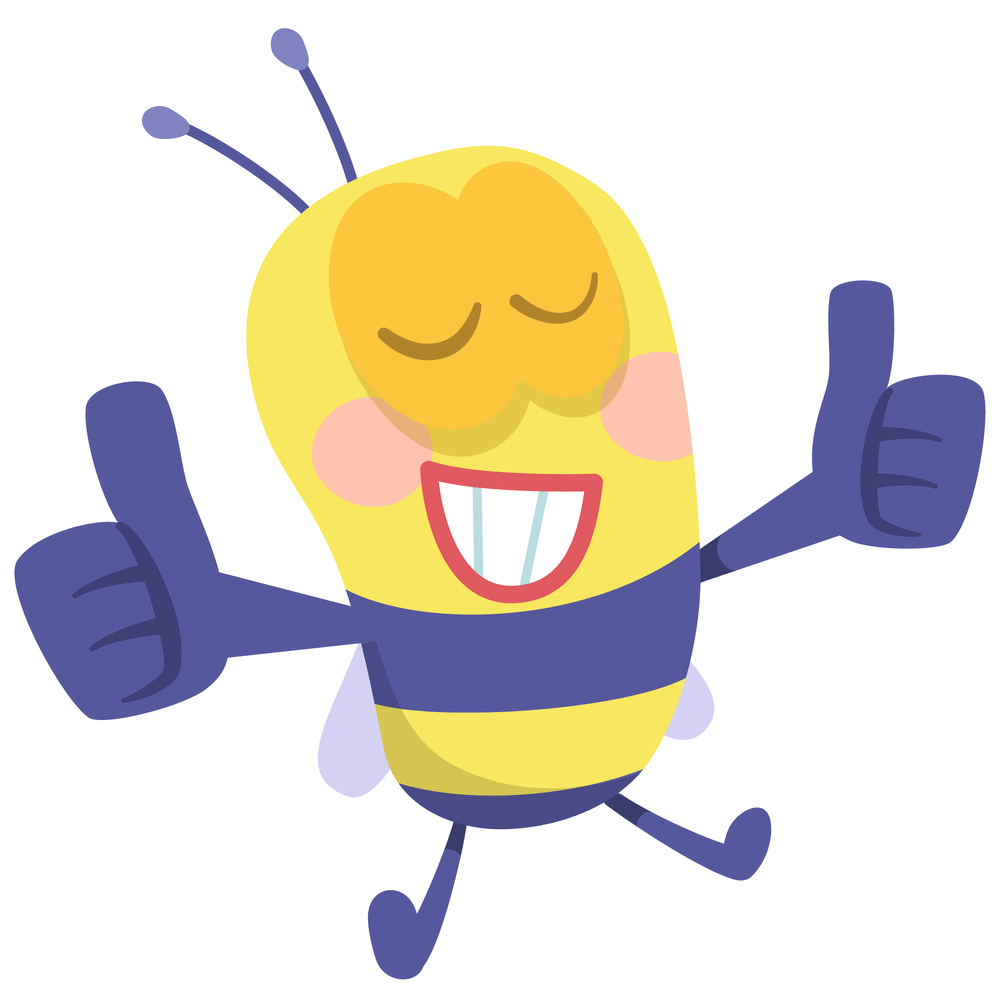 Matutino
05EJN0043Z
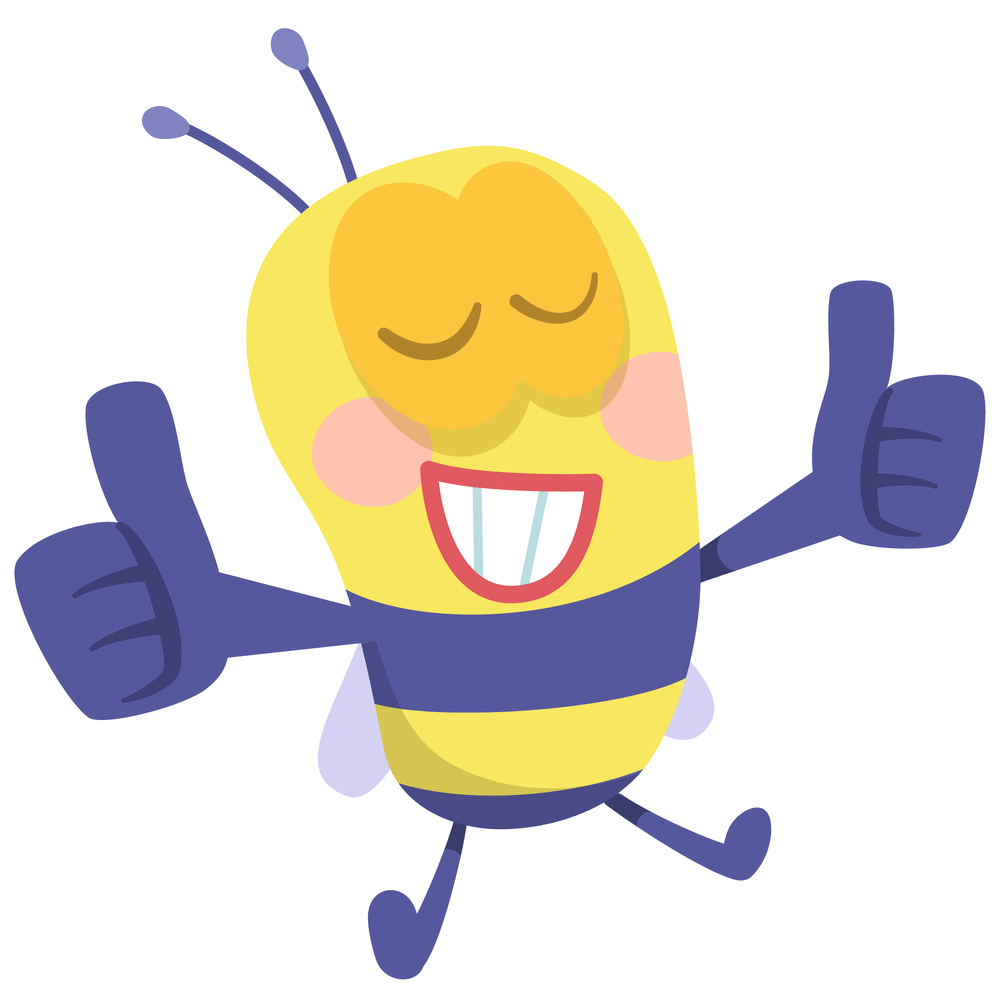 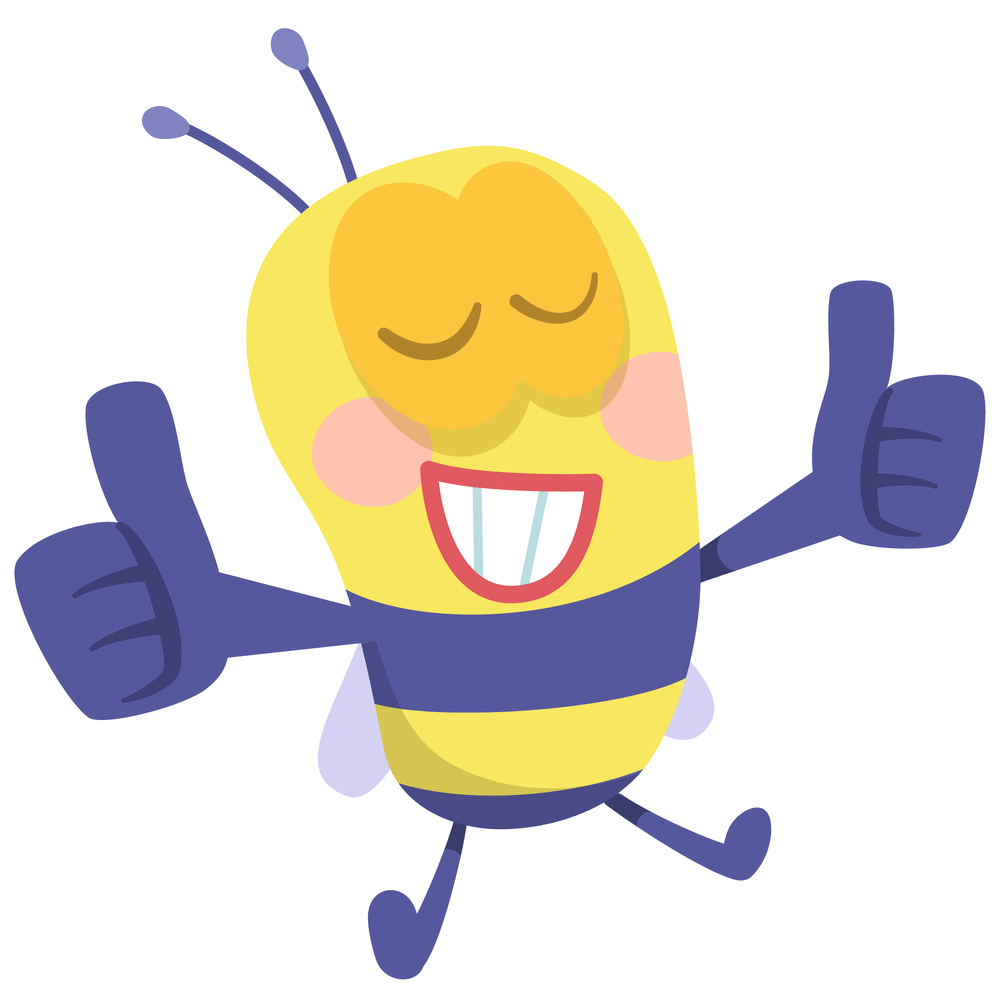 3°
A
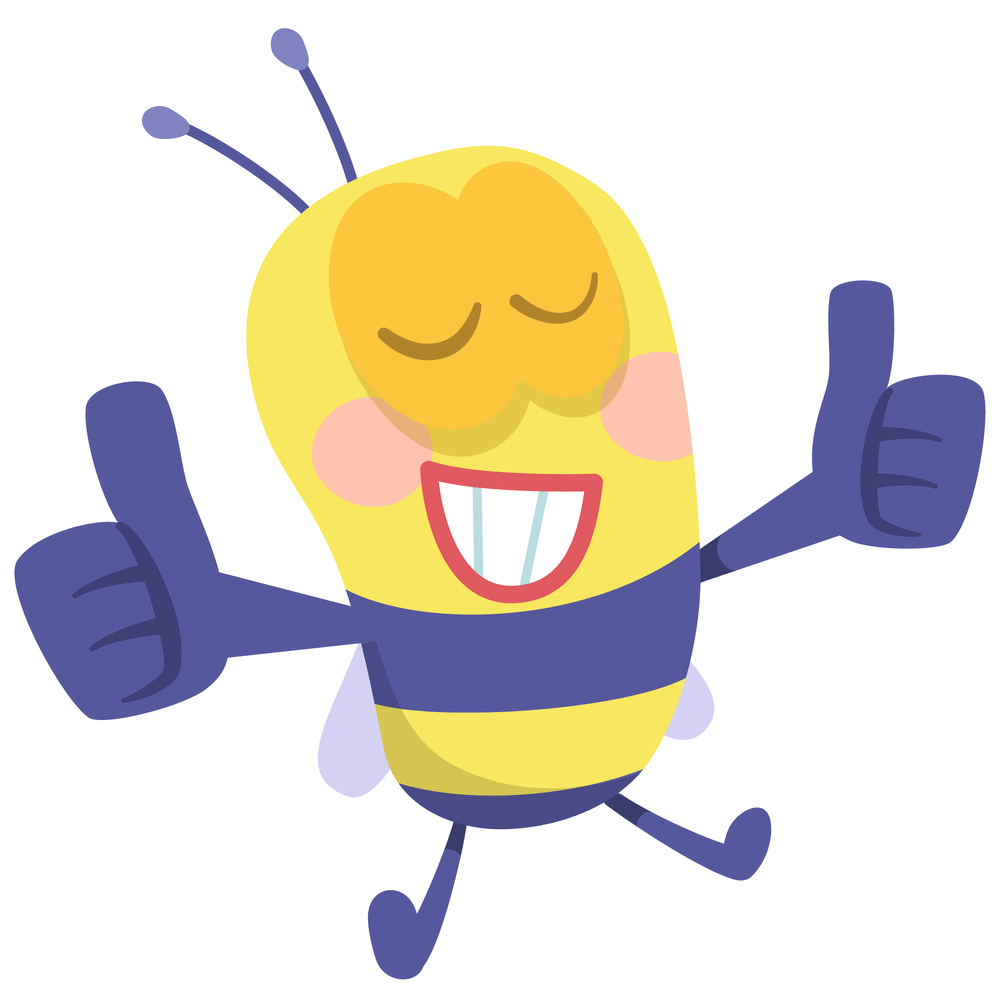 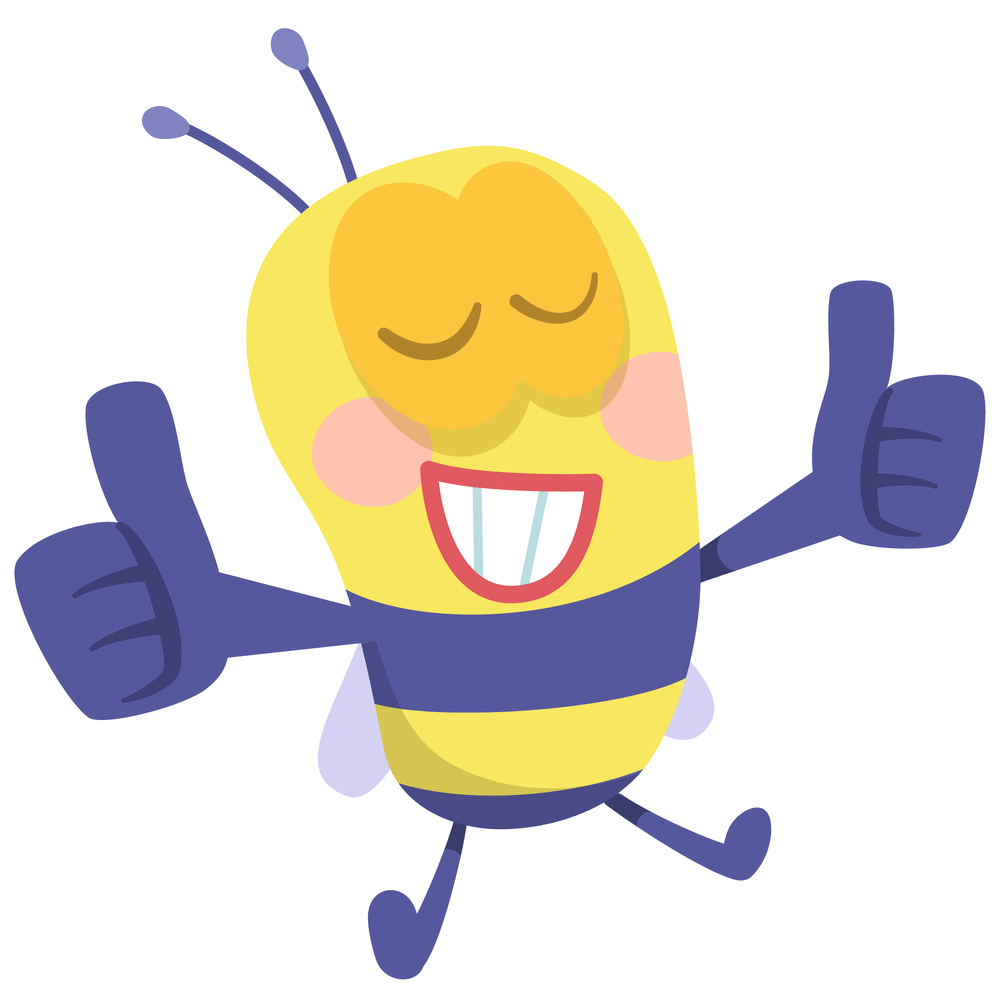 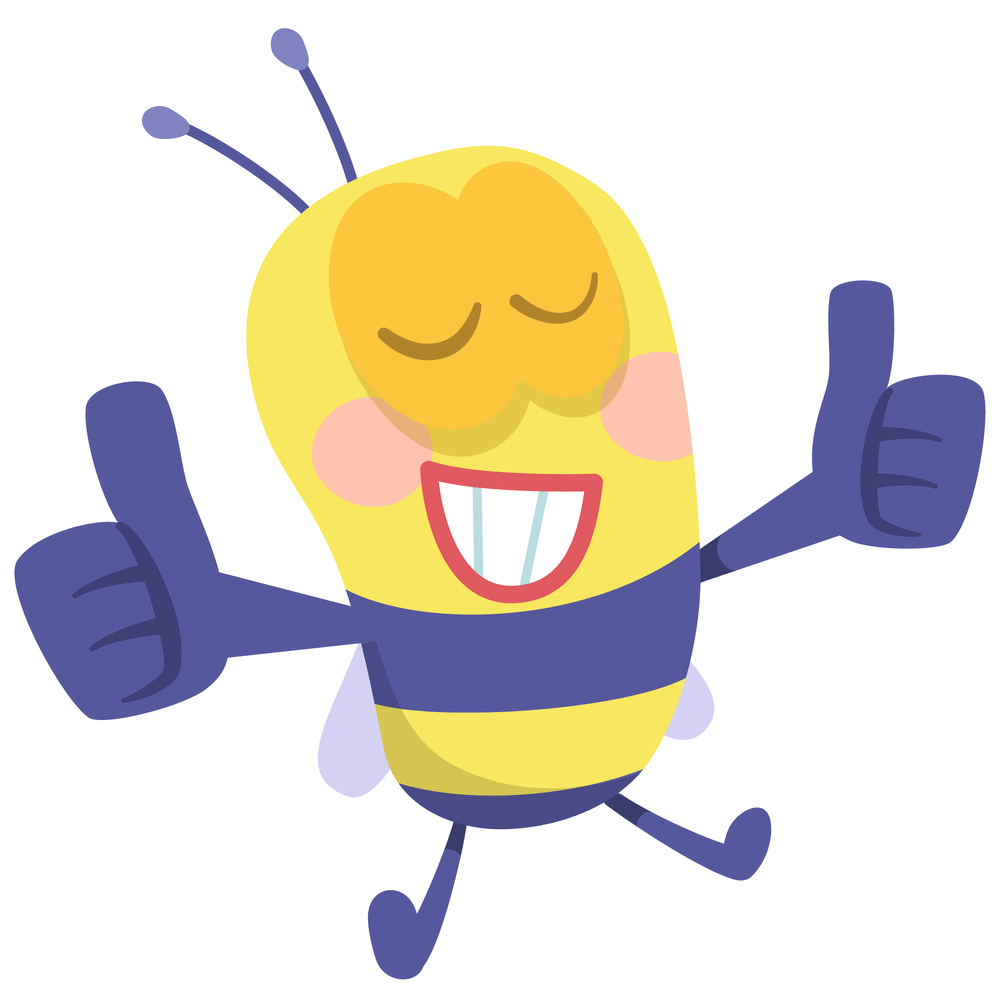 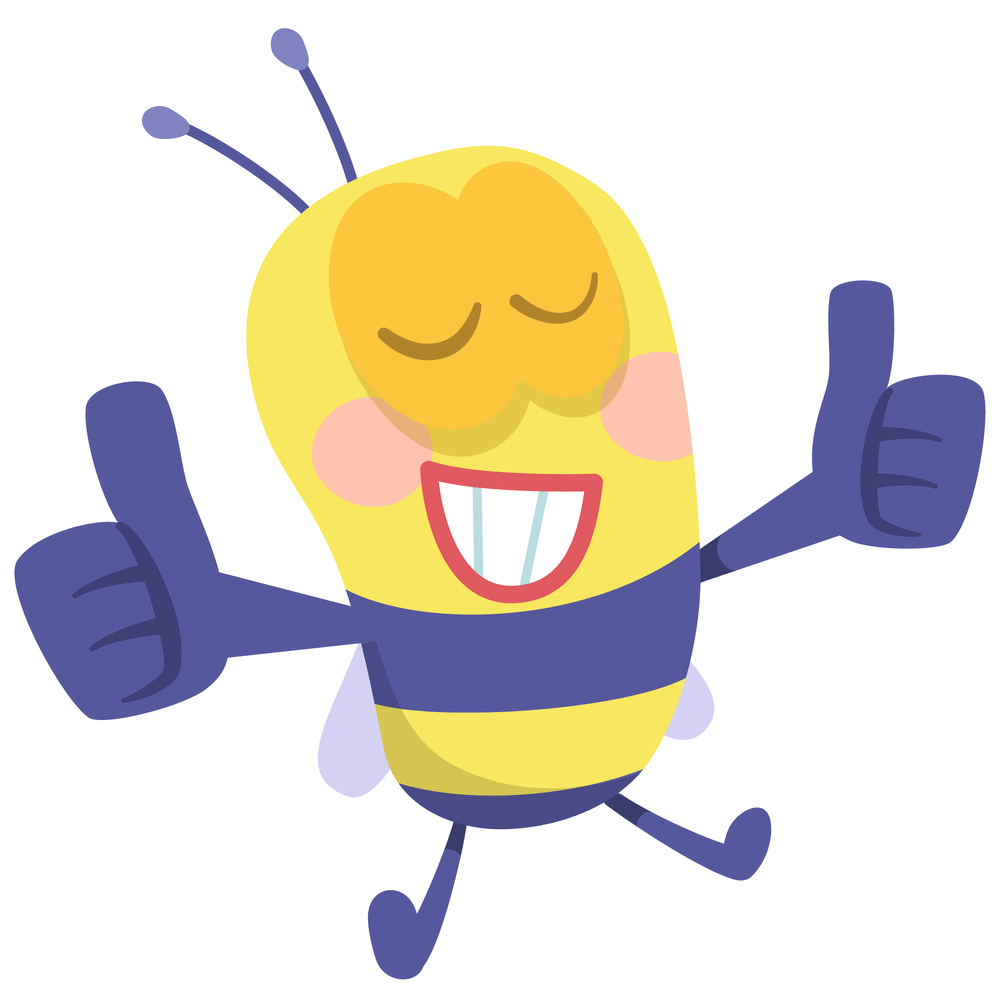 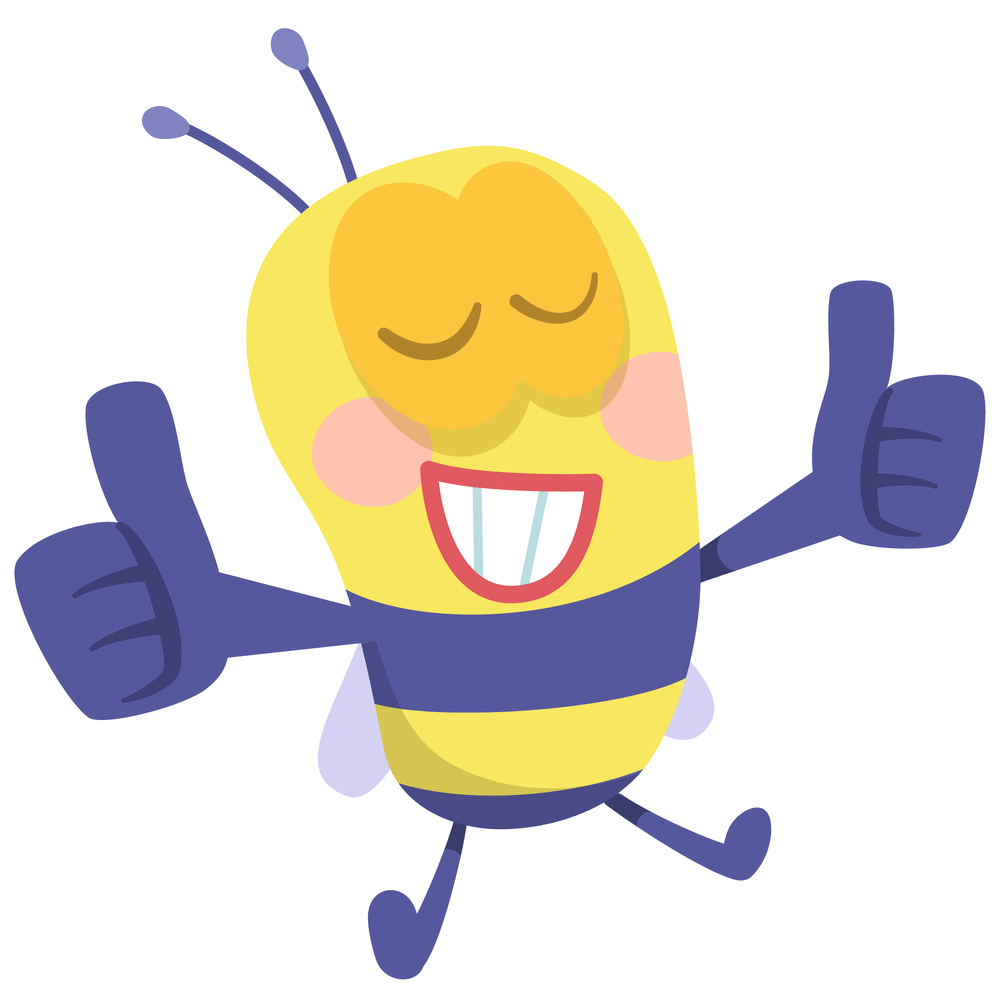 OBSERVACIONES
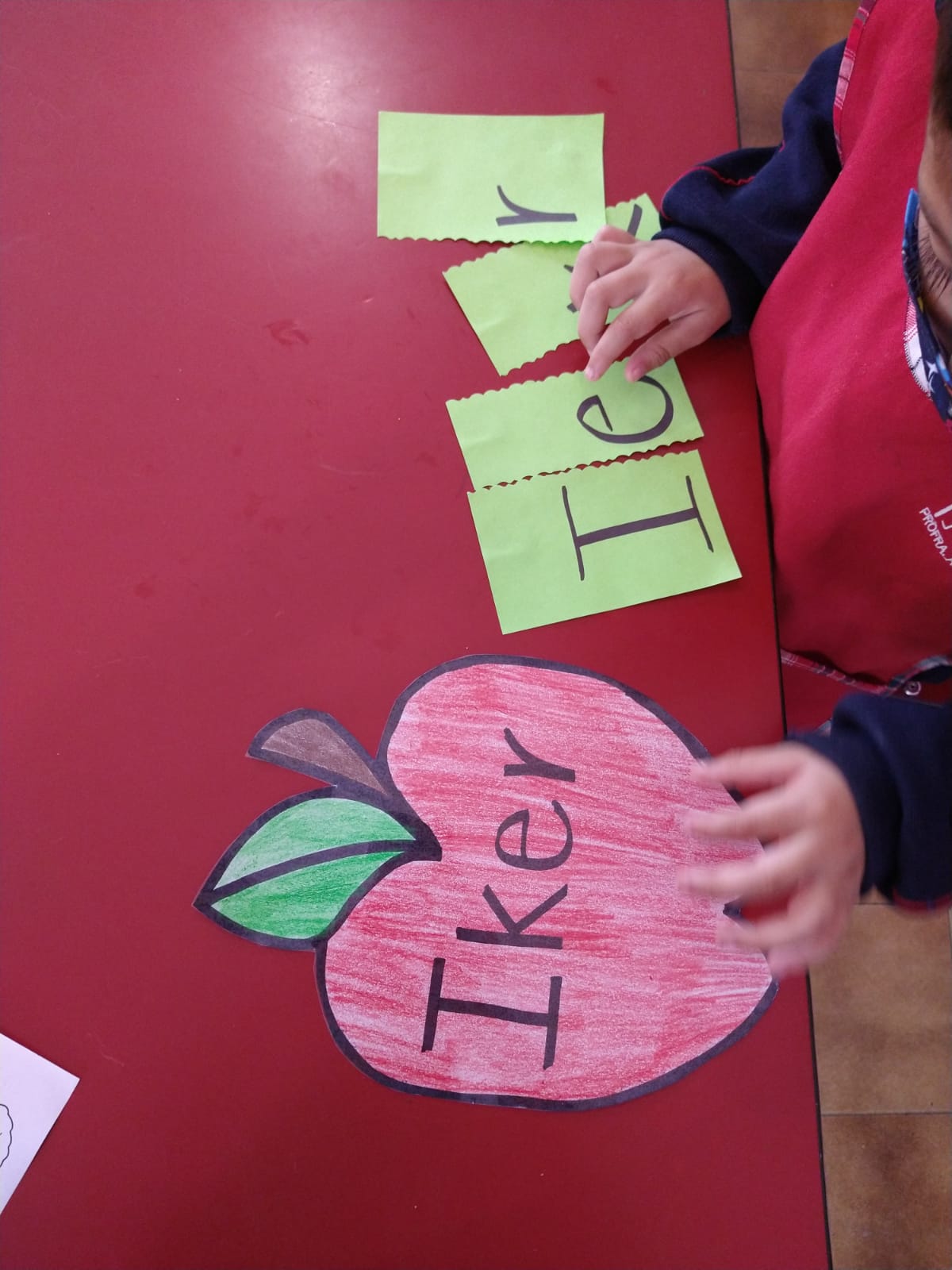 IMÁGENES
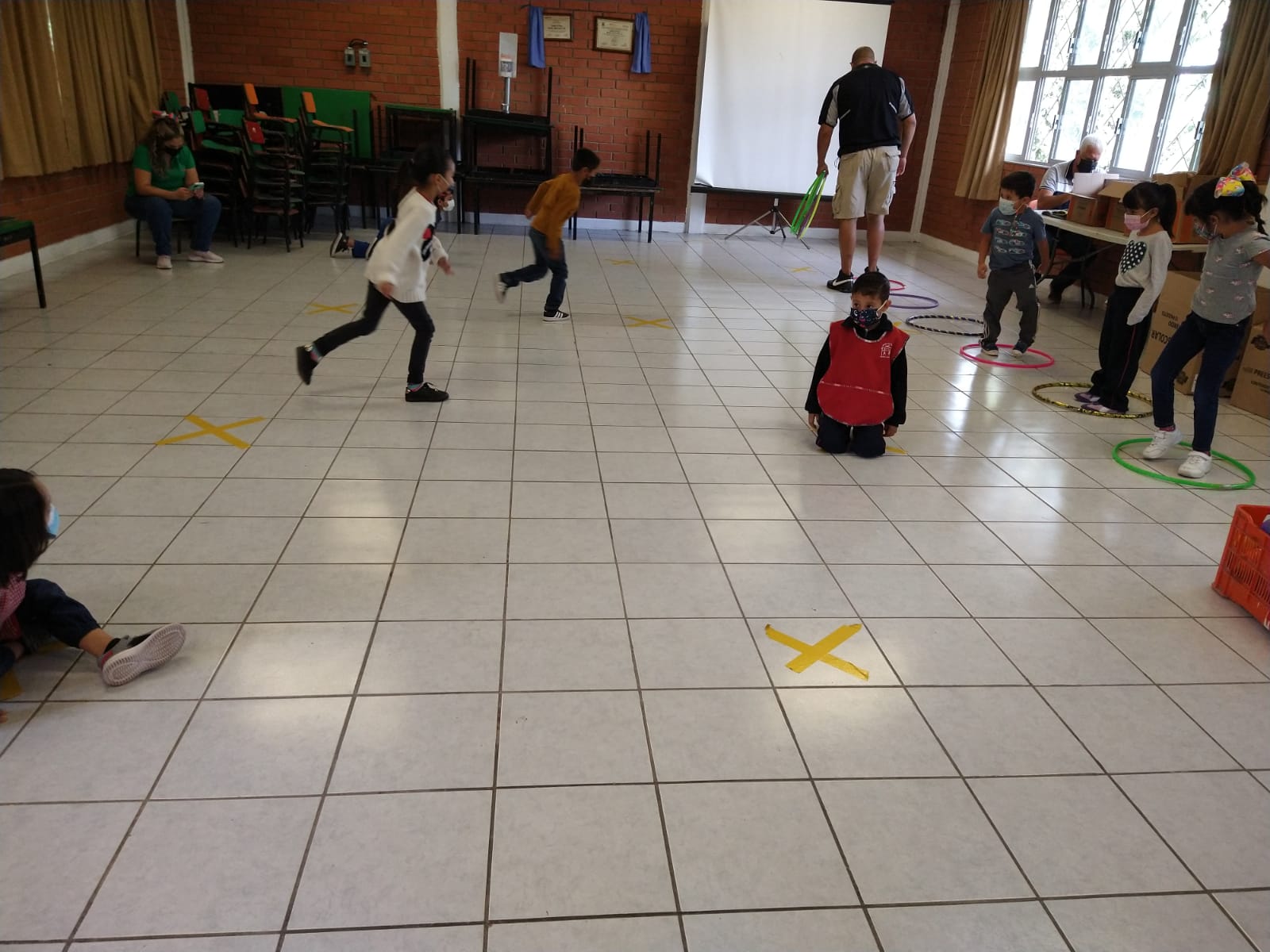 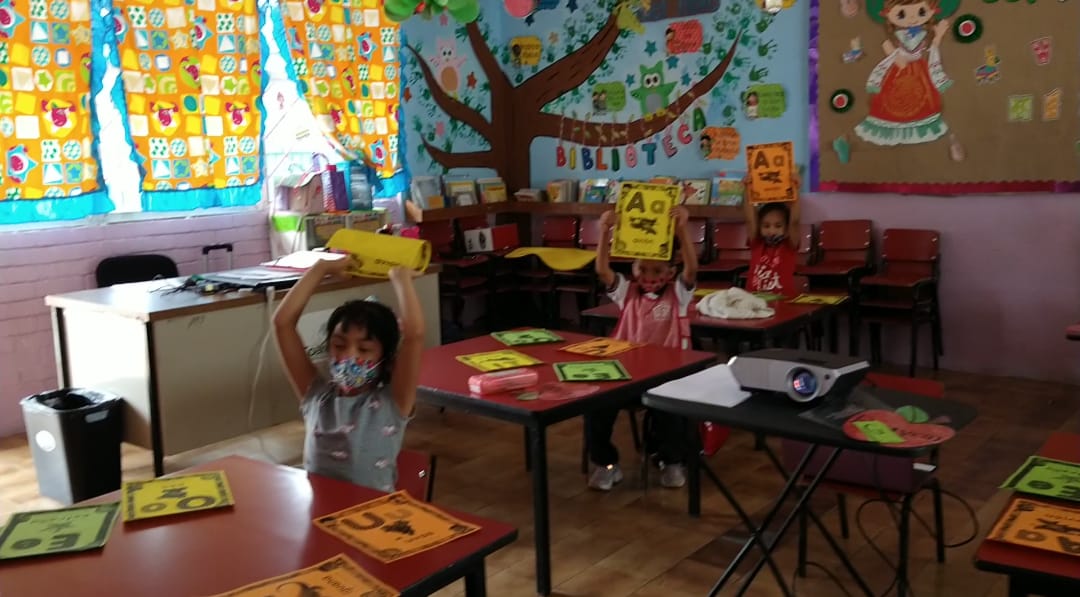 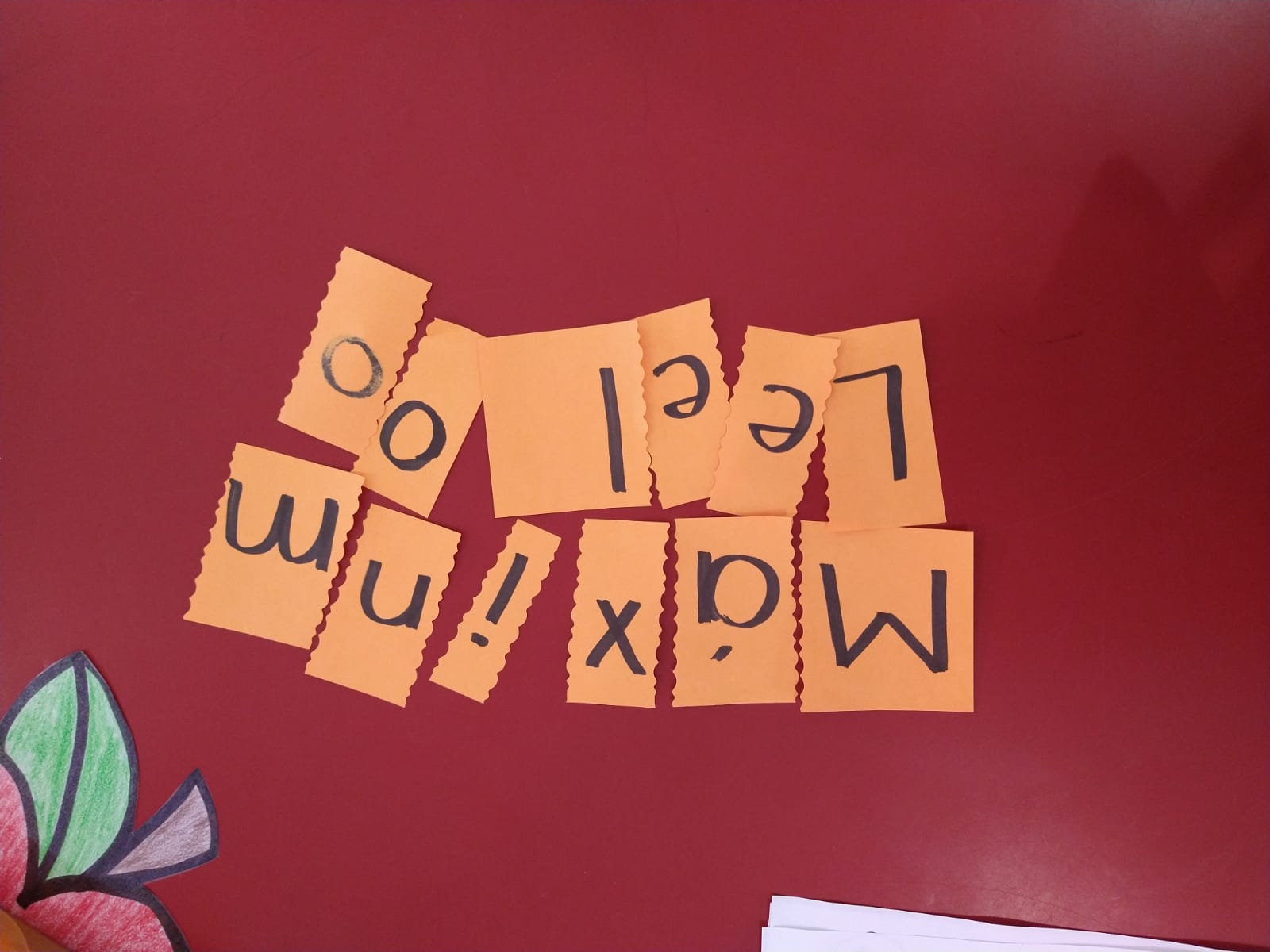 REFERENCIAS
LAS VOCALES: LA IMPORTANCIA DE LAS VOCALES EN LOS NIÑOS
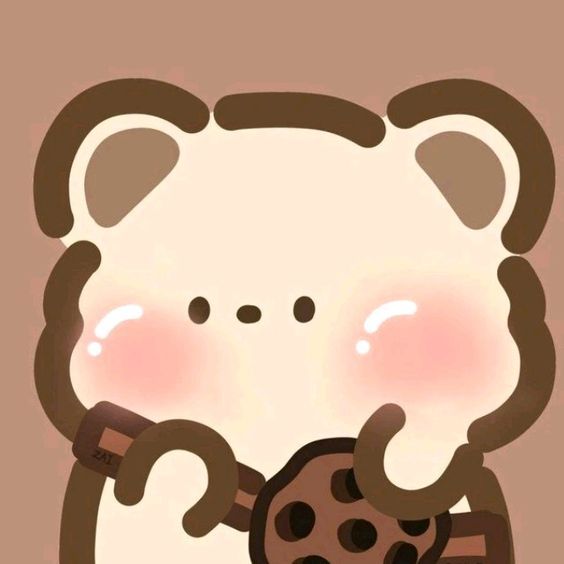 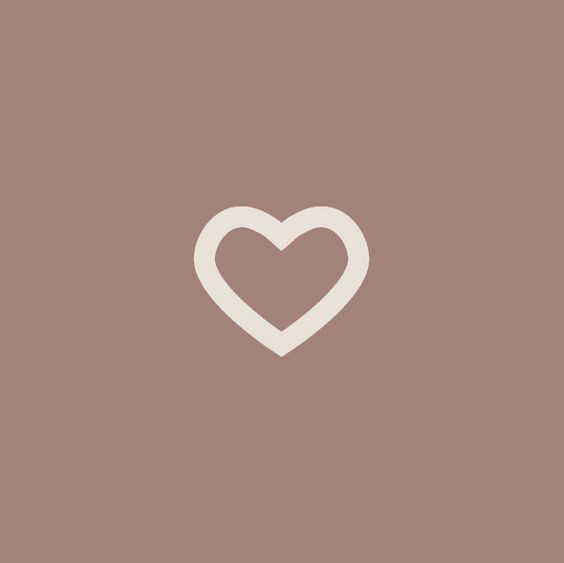 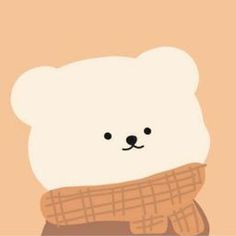 ¡ T Ú  P U E D E S !